North American Native Art
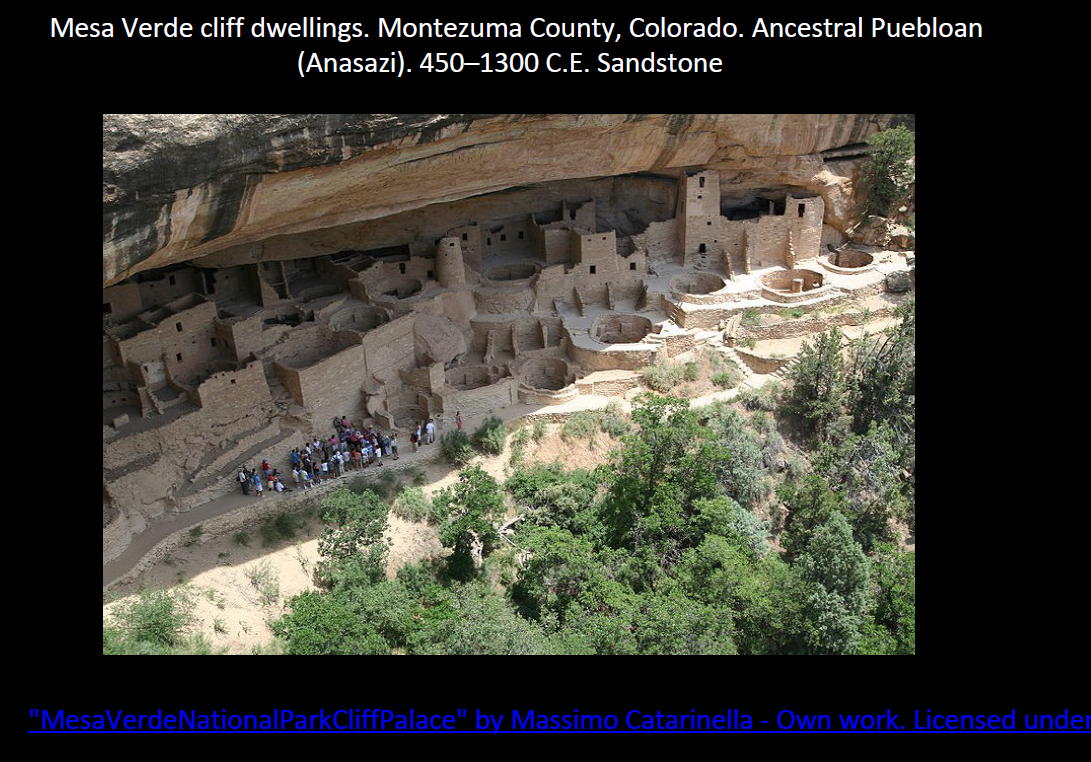 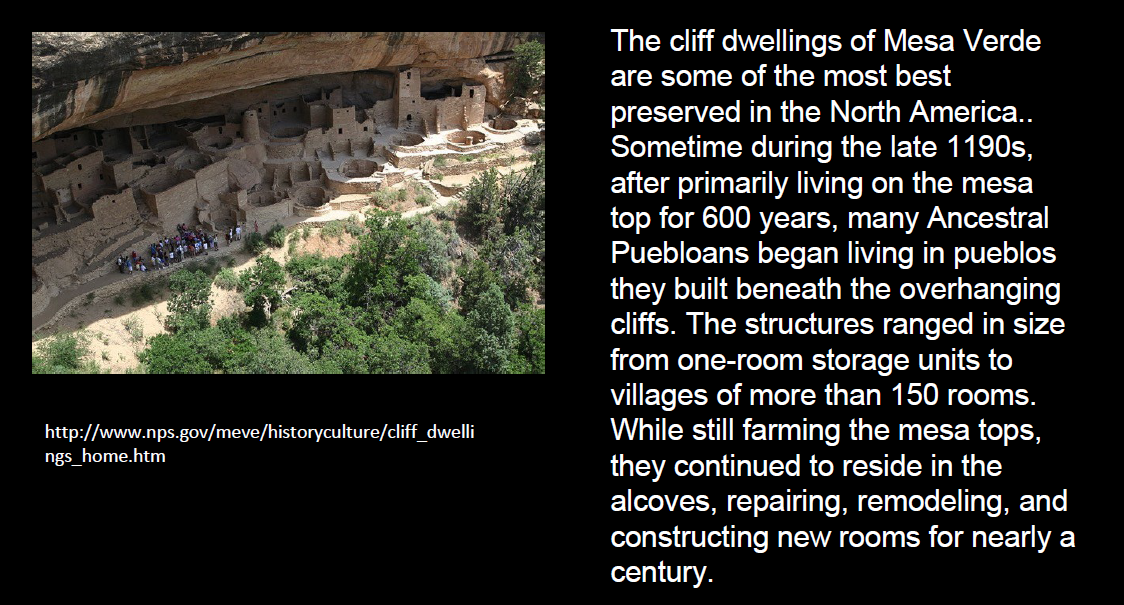 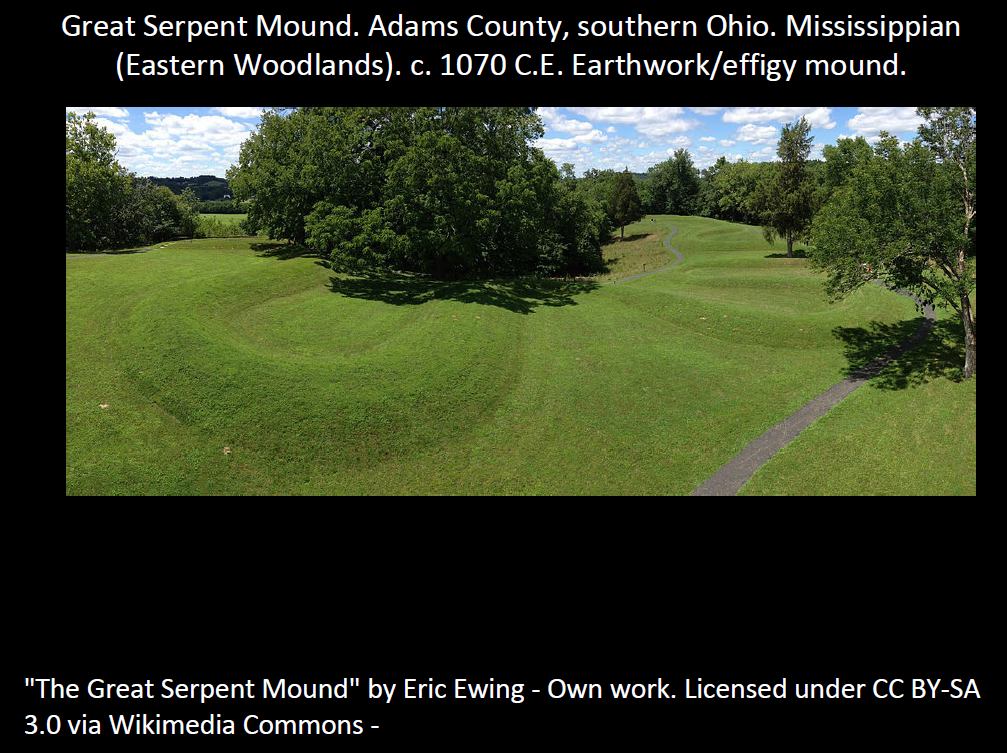 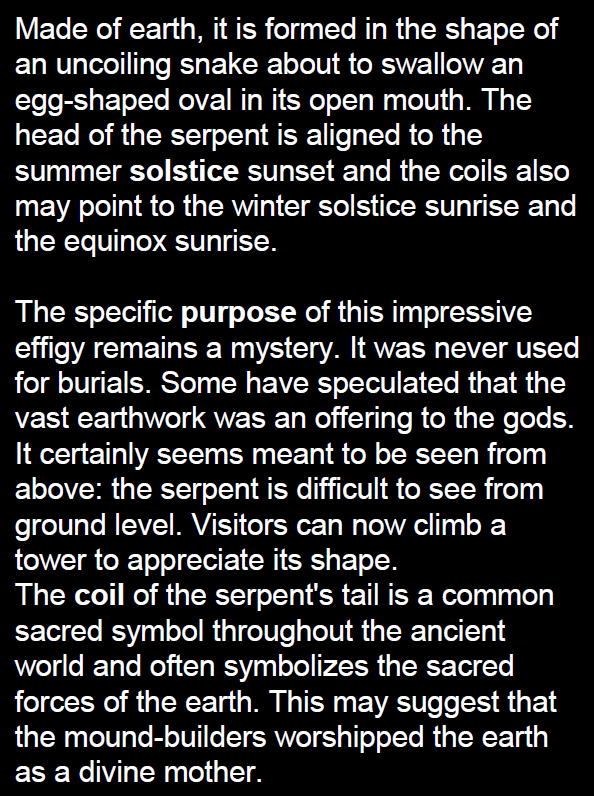 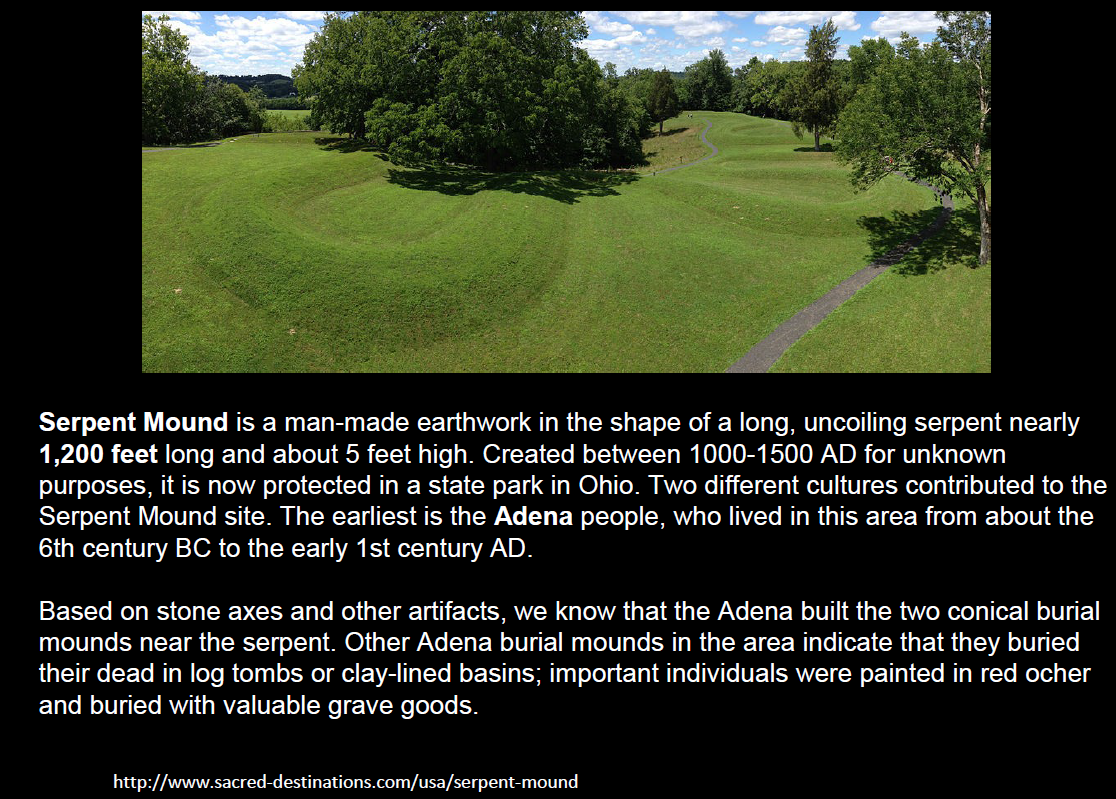 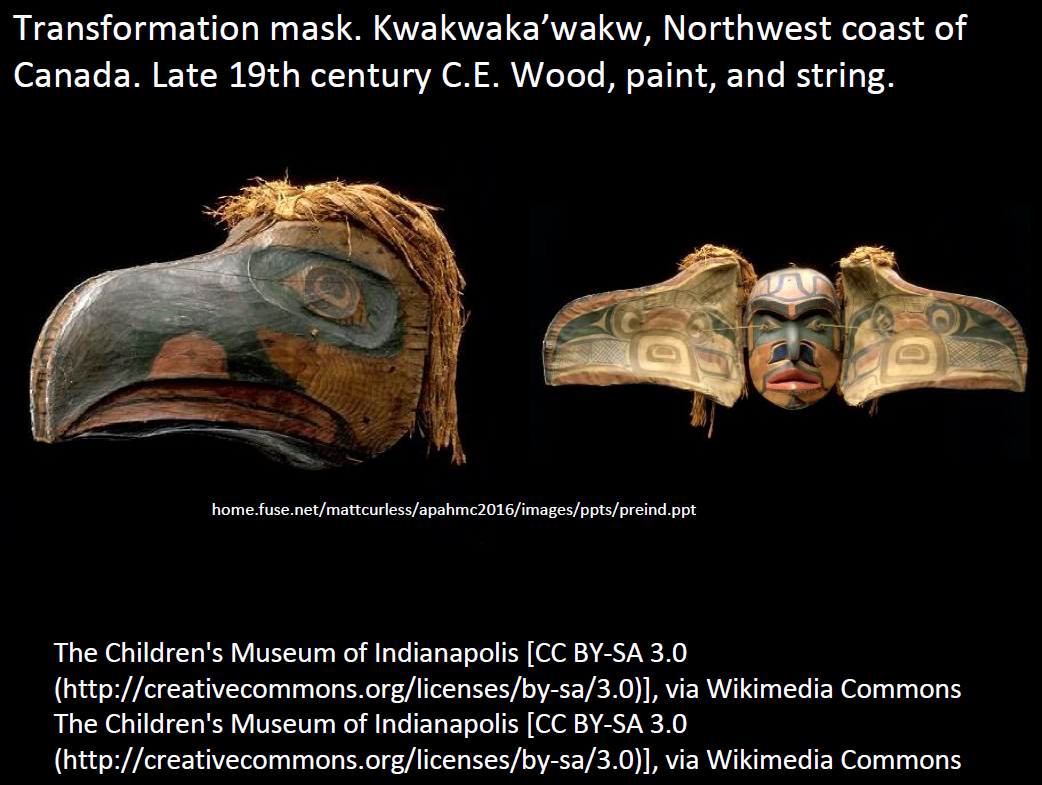 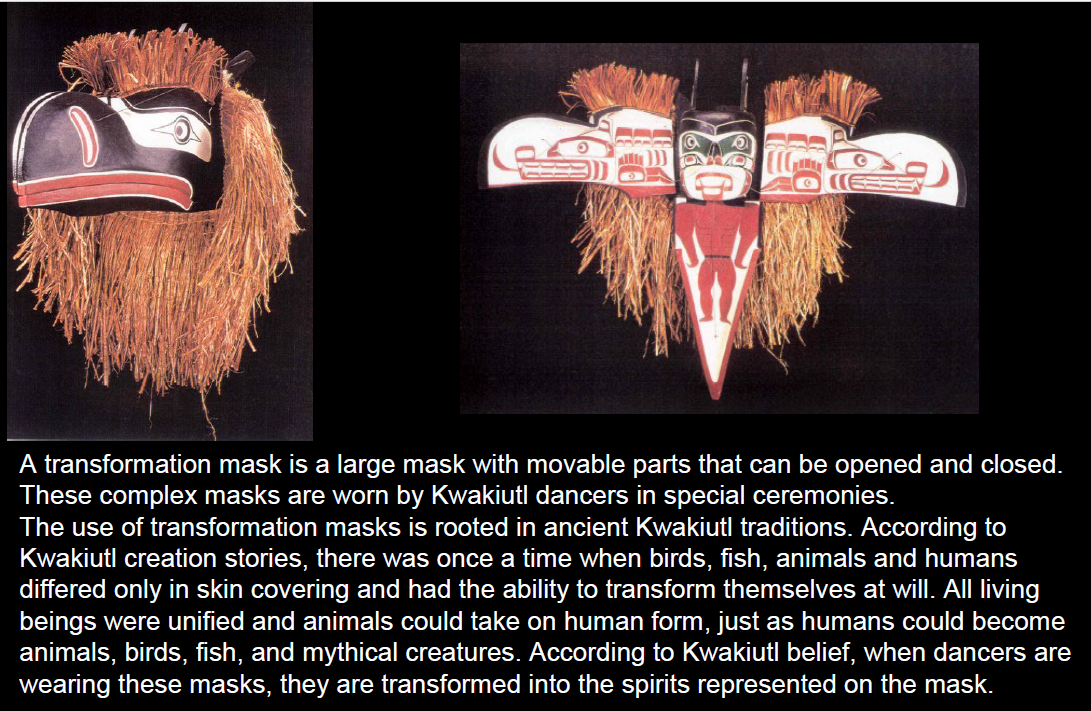